Omstilling HSOInstitusjonsplassar og heimetenester
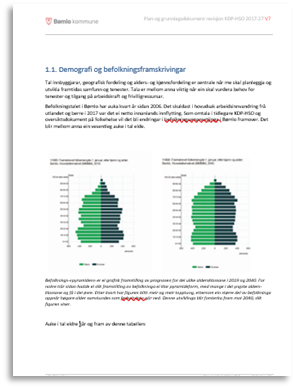 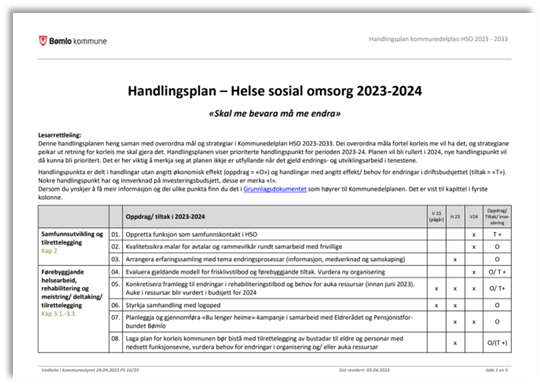 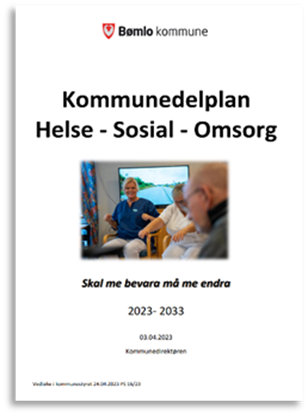 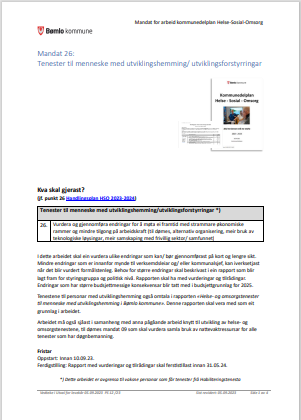 JJFH 12.03.24.
Mandat for arbeidsgruppa
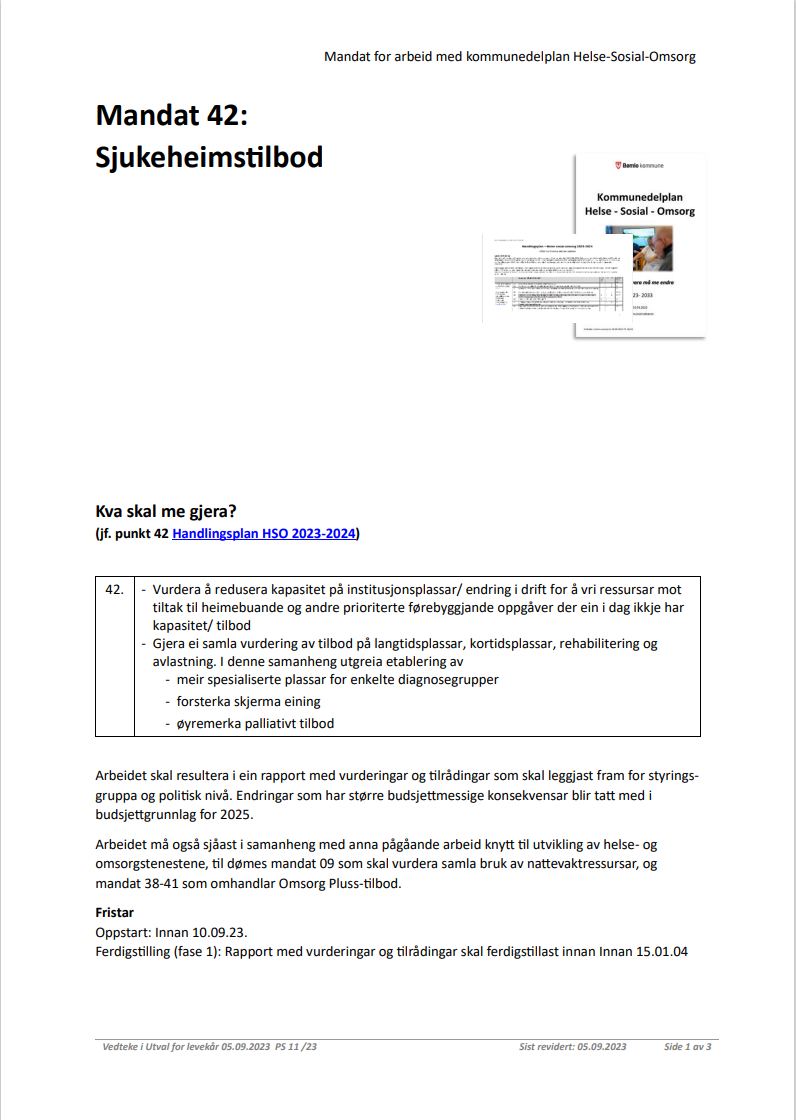 Utval for levekår  05.09.23 – eiga sak.
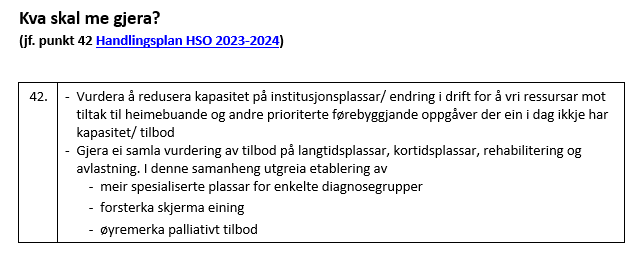 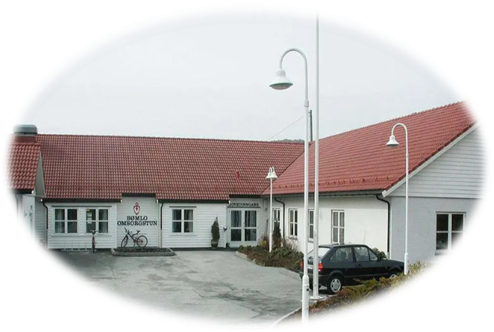 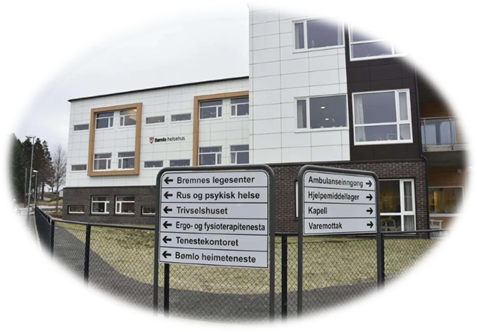 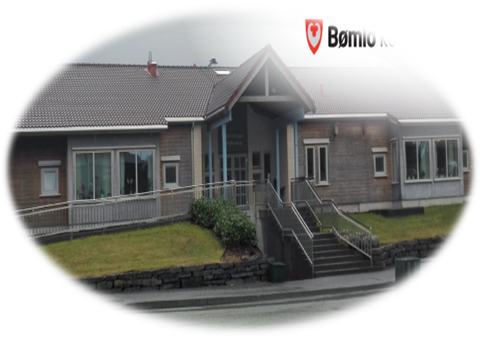 Kvifor denne omstillinga ?
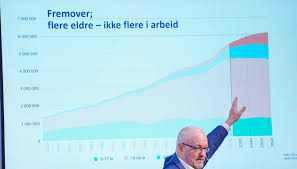 Framtidige rekrutteringsvanskar, færre i arbeidsdyktig alder
Langt fleire eldre framover 
forventa endringar i oppgåver til sjukeheim – større hjelpebehov
stramare økonomiske rammer.
Fleire oppgåver overført frå sjukehus til kommune
Me kan ikkje møte framtida med dagens innhald og stuktur
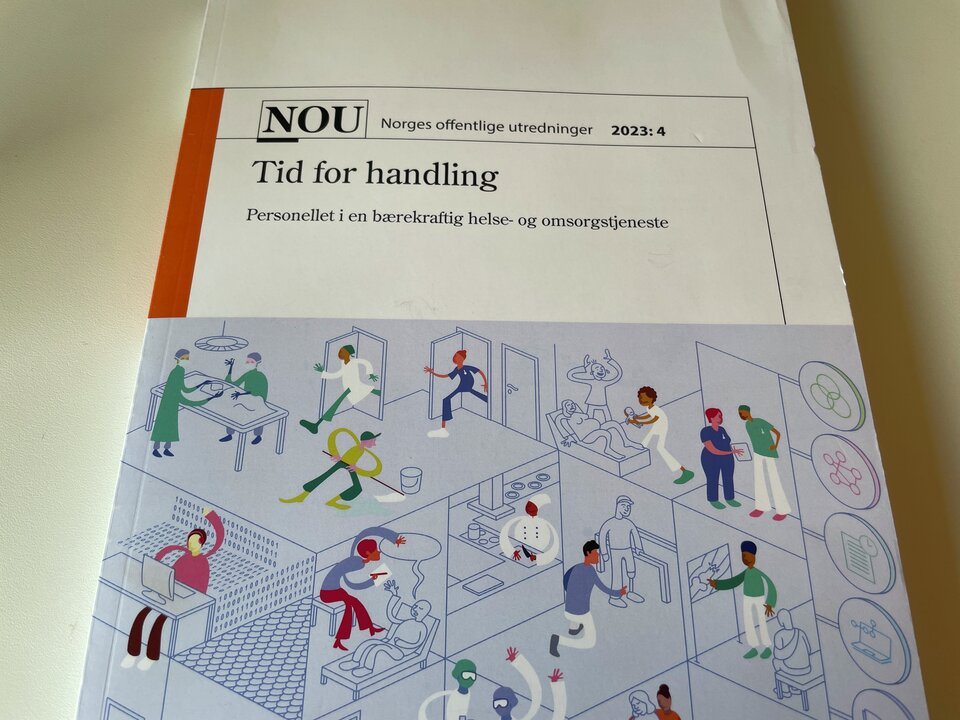 [Speaker Notes: Skrøpelege eldre
Multisjuke
For alle som treng døgnkontinuerleg pleie og behandling, og der institusjonsopphald er det einaste tilbodet som kan sikre pasienten nødvendige og forsvarlege helse- og omsorgstenester. 

Blir tildelt etter helse- og funksjonskartlegging. Alder har lite å sei.]
Institusjonsplassar
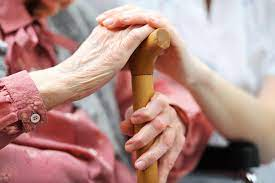 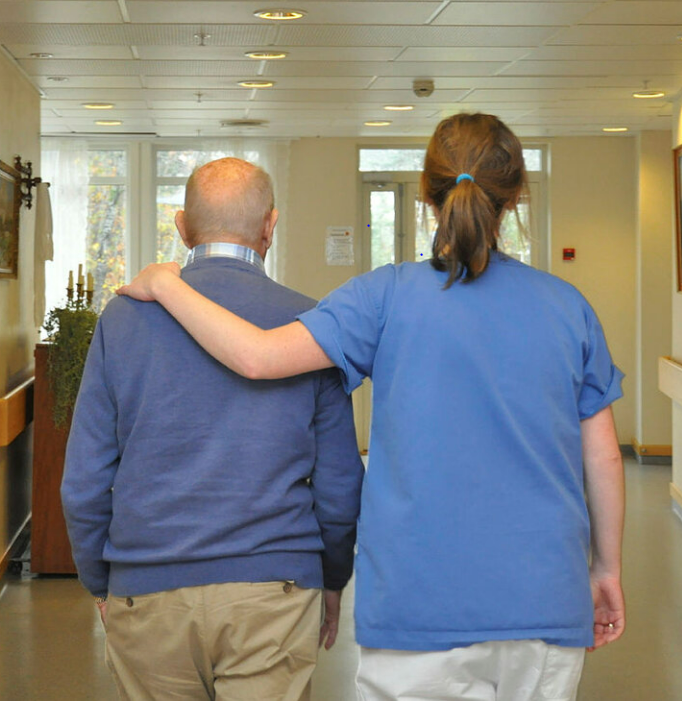 I tillegg 9 fellessenger IDAInterkommunalt  tiltak

5 obs senger (Bømlo ca.2)4 ØH senger
[Speaker Notes: Skrøpelege eldre
Multisjuke
For alle som treng døgnkontinuerleg pleie og behandling, og der institusjonsopphald er det einaste tilbodet som kan sikre pasienten nødvendige og forsvarlege helse- og omsorgstenester. 

Blir tildelt etter helse- og funksjonskartlegging. Alder har lite å sei.]
Status /prosess flytting av bebuarar
Skriftleg informasjon, info møte samla og individuellinformasjon gjennomført.
Skriftleg vedtak om endring
Stormøte med alle pårørande januar
Krevjande prosess for pårørande, og tilbakemeldingom at informasjon kunne vore styrka.
FLYTTING AV PASIENTAR FERDIGSTILT 16.01.25 –
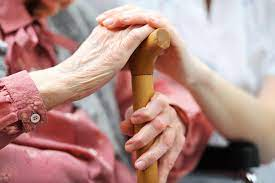 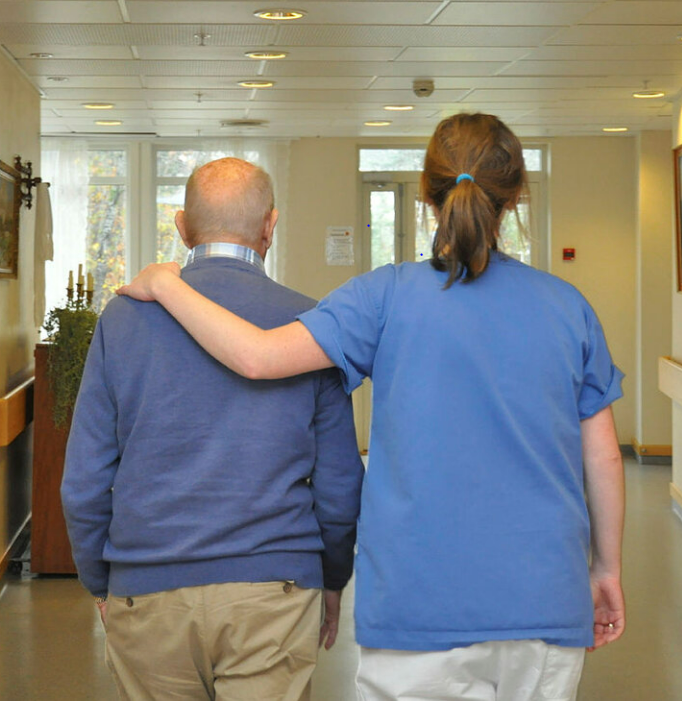 [Speaker Notes: Skrøpelege eldre
Multisjuke
For alle som treng døgnkontinuerleg pleie og behandling, og der institusjonsopphald er det einaste tilbodet som kan sikre pasienten nødvendige og forsvarlege helse- og omsorgstenester. 

Blir tildelt etter helse- og funksjonskartlegging. Alder har lite å sei.]
Status omstilling personale
Omfattande prosess gjennomførtfrå juli og utover :Personalmøter, individuelle samtalar, kartlegging ledig stilling, utval, tillitsvalde, verneombod,
Alle som hatt ønske om det, har fått tilbod om anna relevant stilling
Gode prosessar, og gode tilbakemeldingar,  ….menSlikt er «krevjande» for personale det gjeld
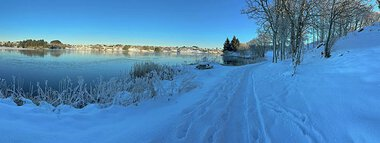 [Speaker Notes: Skrøpelege eldre
Multisjuke
For alle som treng døgnkontinuerleg pleie og behandling, og der institusjonsopphald er det einaste tilbodet som kan sikre pasienten nødvendige og forsvarlege helse- og omsorgstenester. 

Blir tildelt etter helse- og funksjonskartlegging. Alder har lite å sei.]
Status omstilling organisasjon
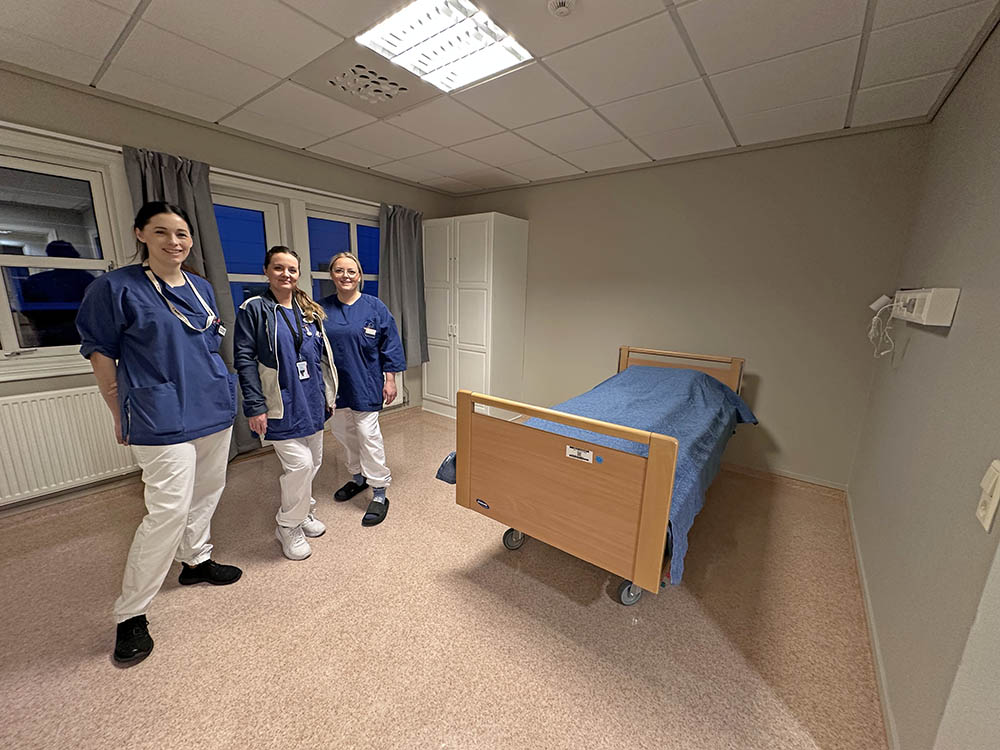 Ny organisering av Bømlo heimetenester – 3 soner. 
Etablering og utviding av dagtilboda- styrking nattpatrulje- styrking kompetanse dag/kveld/natt.
«Rigging» av ledig ledig «gul fløy» ved BBH. Omdisponering personale.
Omfattande endring i personalplanar/turnus o.s.v.
Er fullført, men må vidareutviklast
[Speaker Notes: Skrøpelege eldre
Multisjuke
For alle som treng døgnkontinuerleg pleie og behandling, og der institusjonsopphald er det einaste tilbodet som kan sikre pasienten nødvendige og forsvarlege helse- og omsorgstenester. 

Blir tildelt etter helse- og funksjonskartlegging. Alder har lite å sei.]
Status institusjonsplassar og heimetenester januar   2025
Det er press på institusjonsplassar og heimetenester.
Det merkast av pårørande, brukarar og våre  medarbeidarar.
Det er ikkje uvanleg situasjon, og særskilt på denne tida.
Ekstra institusjonsplassar ( 6 ) ogekstra kostnader, inntil vidare.
Det vert gjort omfattande og individuelt tett oppfølging av personar som ventar på fast plass.
[Speaker Notes: Skrøpelege eldre
Multisjuke
For alle som treng døgnkontinuerleg pleie og behandling, og der institusjonsopphald er det einaste tilbodet som kan sikre pasienten nødvendige og forsvarlege helse- og omsorgstenester. 

Blir tildelt etter helse- og funksjonskartlegging. Alder har lite å sei.]
Institusjonsplassar
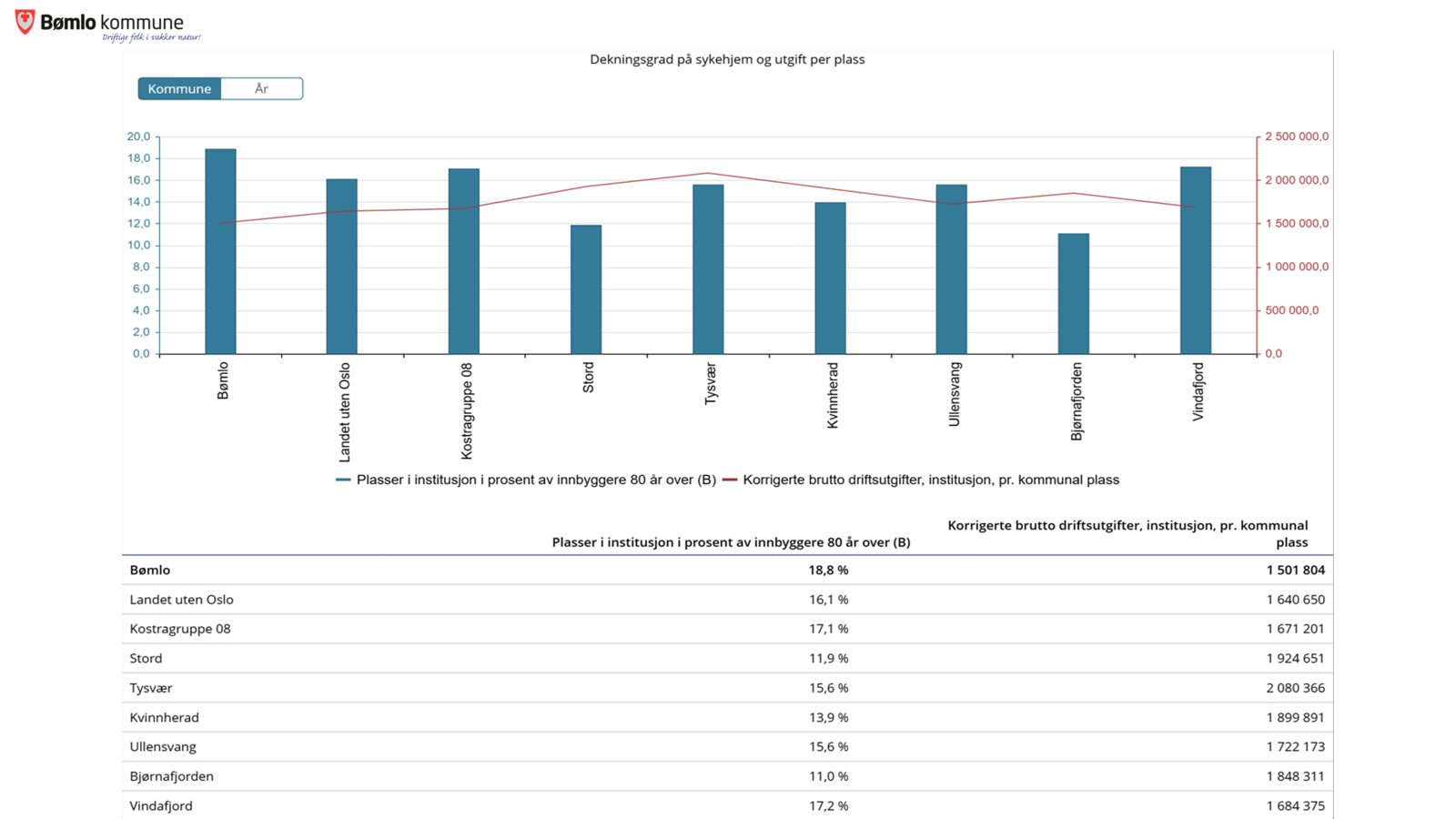 2025 – 15,3 %
[Speaker Notes: Skrøpelege eldre
Multisjuke
For alle som treng døgnkontinuerleg pleie og behandling, og der institusjonsopphald er det einaste tilbodet som kan sikre pasienten nødvendige og forsvarlege helse- og omsorgstenester. 

Blir tildelt etter helse- og funksjonskartlegging. Alder har lite å sei.]
Demografi - utdrag
2039 -  + 174
2039 -  + 271
2039 -  + 110
2039 -  + 7
[Speaker Notes: Skrøpelege eldre
Multisjuke
For alle som treng døgnkontinuerleg pleie og behandling, og der institusjonsopphald er det einaste tilbodet som kan sikre pasienten nødvendige og forsvarlege helse- og omsorgstenester. 

Blir tildelt etter helse- og funksjonskartlegging. Alder har lite å sei.]
Me er ikkje i mål…..
Styrke, utvide og utvikledagtilboda
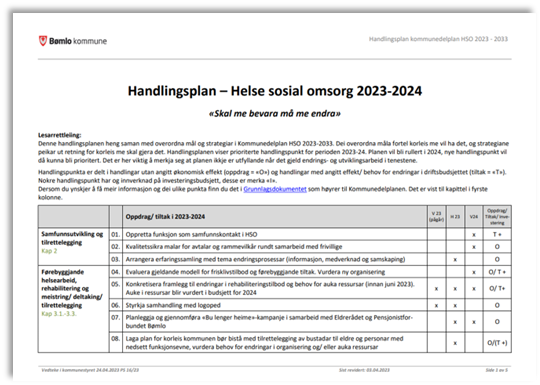 Dagrehabilitering yngre/eldre
Det er vesentleg press på våre tenester pr. i dag – Institusjon og heimetenester
Det må styrkast på «utsida» av institusjon snarleg og stevis framover .Me må forventa å ta i bruk fleire institusjonsplassar lengre fram.
Å styrke på utsida handlar om…
Ambulerande dagtilbod
Prosjektrapport demens«Kva no ?»( 138 % 2050)
Velferdsteknologi
Omsorg pluss
Plan for rehabilitering   -Heimerehab. og døgnrehab
Frisk eldre -  gode bu tiltak og tidleg nok – «bu trygt heim»
[Speaker Notes: Skrøpelege eldre
Multisjuke
For alle som treng døgnkontinuerleg pleie og behandling, og der institusjonsopphald er det einaste tilbodet som kan sikre pasienten nødvendige og forsvarlege helse- og omsorgstenester. 

Blir tildelt etter helse- og funksjonskartlegging. Alder har lite å sei.]
Strategi framover – trinnvis
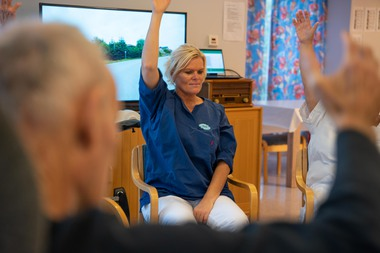 Reduksjon institusjonsplassar  ( BOT ) 
Styrke på utsida av institusjon, jfr. handlingsplan ( tenster og økonomi )
Stegvis styrking også på institusjon ut frå demografi og behov.( obs personar m/demens)
Fortløpande daglege vurderingar for å sikre forsvarlege og gode tenester.
Samskaping med innbyggjarar og samfunn( eks. «Bu trygt heime» reform,   ta gode val tidleg nok )
Fokus på medarbeidarar og kompetanse
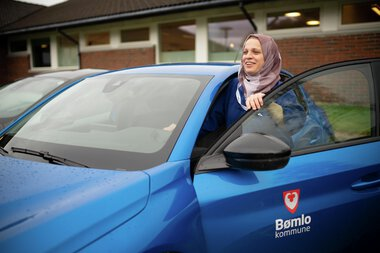 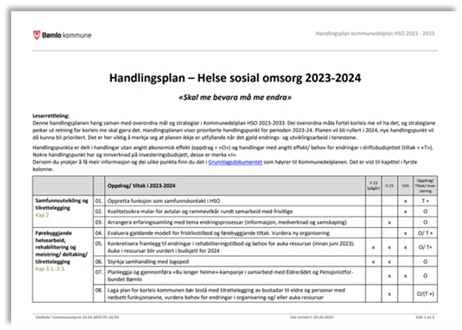 [Speaker Notes: Skrøpelege eldre
Multisjuke
For alle som treng døgnkontinuerleg pleie og behandling, og der institusjonsopphald er det einaste tilbodet som kan sikre pasienten nødvendige og forsvarlege helse- og omsorgstenester. 

Blir tildelt etter helse- og funksjonskartlegging. Alder har lite å sei.]
Mange har kjent på dette..
Personale ved BOT som har halde drifta i gang, til tross for….
Pårørande som har vore uroa for «sine».
Leiarar som har jobba målretta for gjennomføring og «stått i stormen»
 … så får me sjå tilbake på om me har læringspunkt som me skal ta med oss vidare.
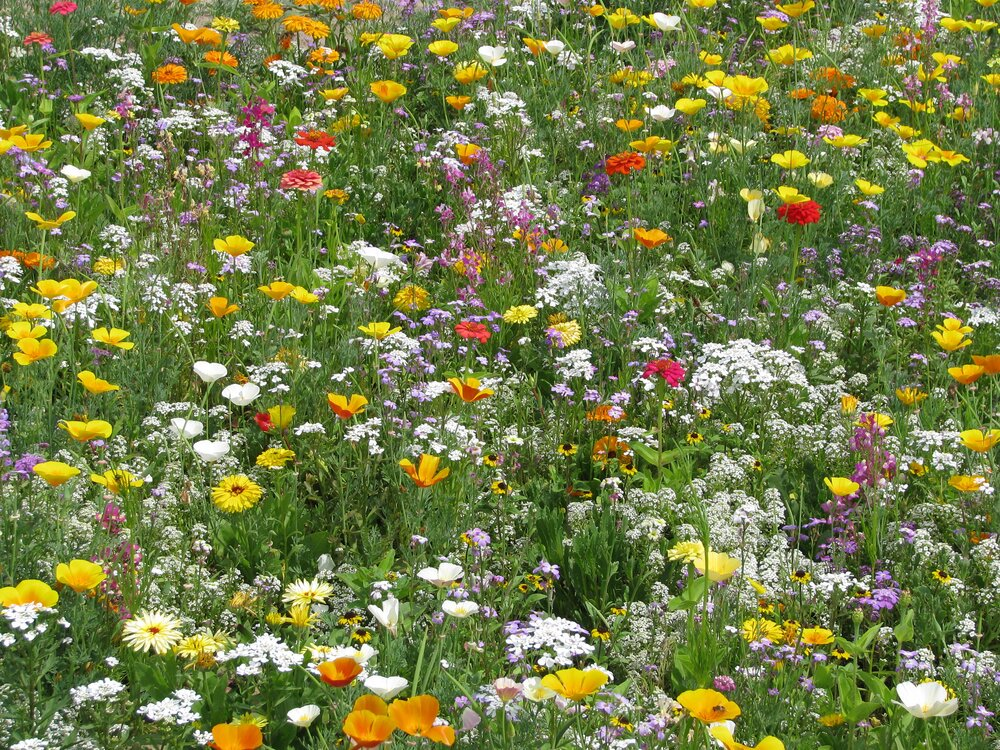 [Speaker Notes: Skrøpelege eldre
Multisjuke
For alle som treng døgnkontinuerleg pleie og behandling, og der institusjonsopphald er det einaste tilbodet som kan sikre pasienten nødvendige og forsvarlege helse- og omsorgstenester. 

Blir tildelt etter helse- og funksjonskartlegging. Alder har lite å sei.]
Endringsprosessar i kommunal sektorInformasjon, medverknad og samskapingMange som har / skal delta i utviklinga av helse, sosial og omsorgstenestene